Results from Arizona Space Grant's Participation in the Nationwide Eclipse Ballooning Project
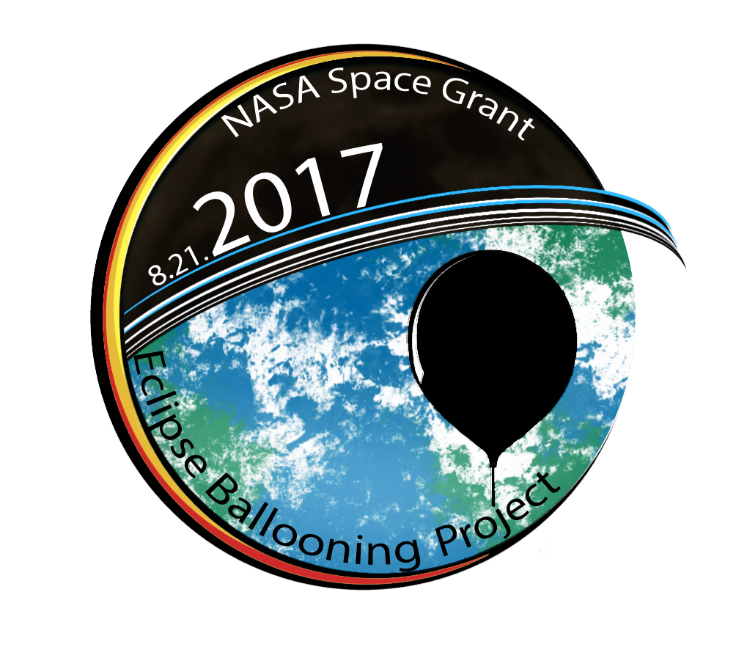 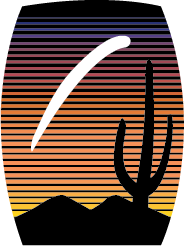 Michael Fusco
AZ / NASA Space Grant Scholar
Embry-Riddle Aeronautical University
1
Overview
Project description
 Tracking system
 Payloads
 Results
 Conclusion
2
Project Description
3
Project Description (1 of 2)
Team part of Montana State University’s (MSU) Nationwide Eclipse Ballooning Project
 Seven students involved:
ERAU: Dakota Burklund (lead), Alan Davis, Steven Buck, Michael Fusco, Robert Velarde
ASU: Bianca Pina, Paul Ronquillo, Jefferson Fleming
 Faculty support
ERAU: Jack Crabtree (project manager)
ASU: Dr. Tom Sharp
4
Project Description (2 of 2)
Primary objective: 
 Provide NASA a live video source of Moon’s shadow on the Earth’s surface from the high-altitude perspective to capture the “Great American Eclipse” on 21 August 2017
 Initial systems were developed and provided by MSU
 ERAU team made improvements to tracking and payload systems
 ASU team developed a scientific payload
 Team launched filmed eclipse from Glendo, WY
5
Tracking System
6
Tracking System (1 of 2)
Operation 
 Ground station receives balloon’s position via APRS and Iridium
 Servos control the elevation and azimuth angles based on balloon’s location
 Location packets averaged 30 sec to 1 min apart
7
Tracking System (2 of 3)
Original MSU Tracking System, Front and Back View









Source: Montana State University [http://eclipse.montana.edu/about-the-systems/]
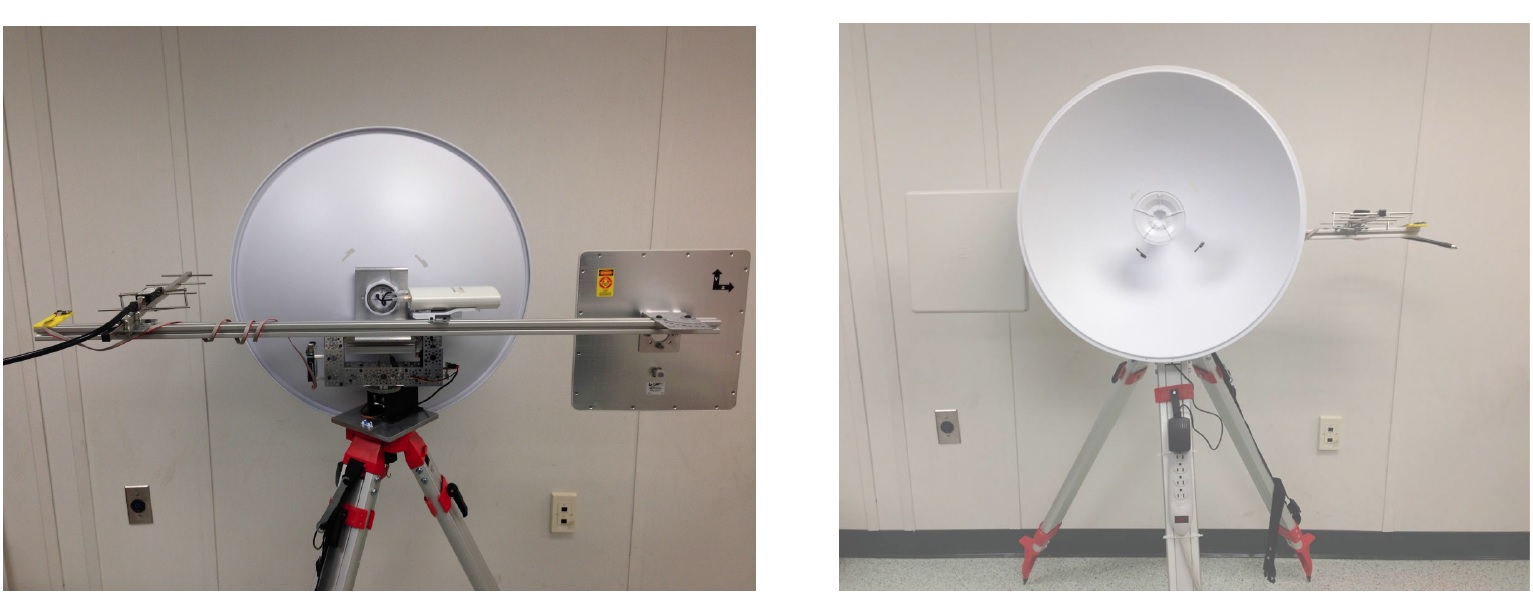 8
Tracking System (3 of 3)
Improvements 
Adaptation and modification of LSU’s tracking code 
Introduction of APRS beacons to system 
Manual user location input option
Arizona Near Space Research (ANSR) tracking system was used for Digital Images over 2.4 GHz
ANSR provided internet connection
9
Payload Systems
10
Payloads (1 of 6) – Digital Video
Objective 
Designed to live stream video of Moon’s shadow on Earth during the eclipse 
Improvements 
Use of higher-gain patch antenna 
Addition of passive stabilizers
11
Payloads (2 of 6) – Digital Video
Digital Video Payload, External View
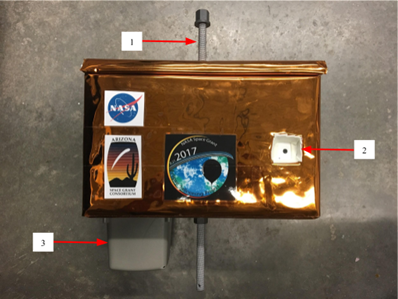 12
Payloads (3 of 6) – Digital Video
Digital Video Payload, Internal View
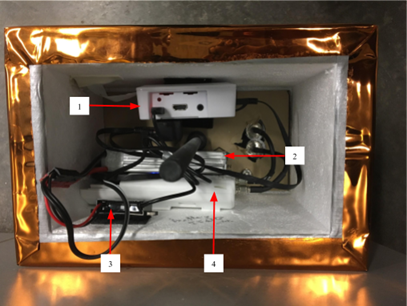 13
Payloads (4 of 6) – Digital Image
Objective 
Capture images of the Moon’s shadow on Earth’s surface 
Modifications 
Rotate camera to view the Earth’s surface and the horizon 
Horizontal view provides greater perspective of the event 
Transmit images on 2.4 GHz rather than 900 MHz
14
Payloads (5 of 6) – 360 Video
Objective
Auxiliary payload use to film Moon’s shadow crossing the earth with horizon-to-horizon (i.e., 360 degree) capability
Located at the bottom of the payload chain
Video only saved locally due to large file sizes
15
Payloads (6 of 6) – ASU Scientific
Objective
Measure how the solar eclipse will induce changes in the atmosphere
Light levels
Air temperature
Humidity
Atmospheric pressure
Wind currents
Long wave infrared and visible camera will be used to visually observe how the path of totality changes the temperature on the ground.
16
Results
17
Results (1 of 9)
Summary 
Successfully streamed image slideshow (i.e., not video) during eclipse
Digital Video Payload and 360 Video Payload media recovered after landing 
Over 400 images and 100 minutes of video collected during the flight
18
Results (2 of 9)
Eclipse captured via Digital Image Payload
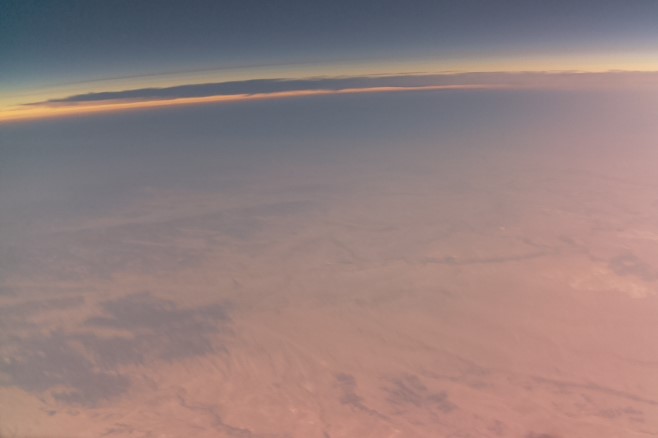 19
Results (3 of 9)
Eclipse captured (near 60,000 ft) via Digital Image Payload
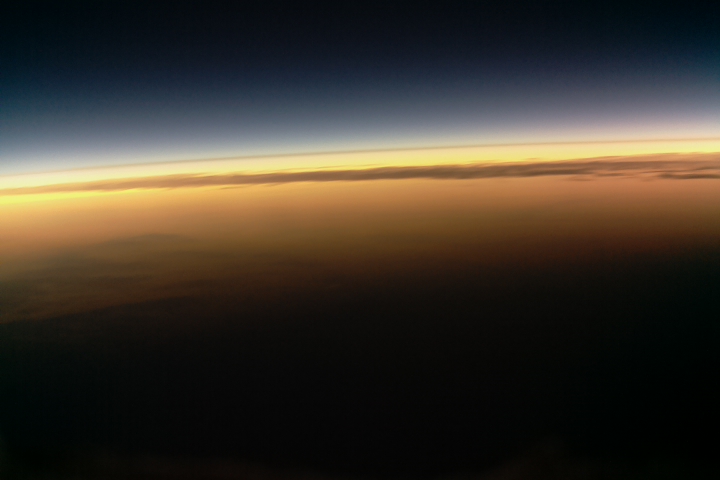 20
Results (4 of 9)
Eclipse captured (near 60,000 ft) via Digital Image Payload
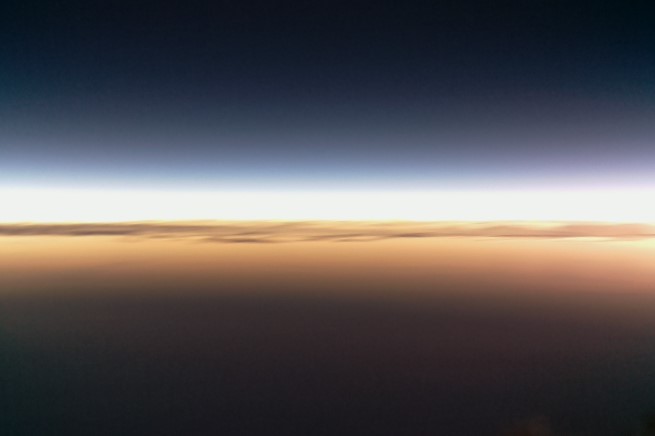 21
Results (5 of 9)
Near burst (100,000 ft) via Digital Image Payload
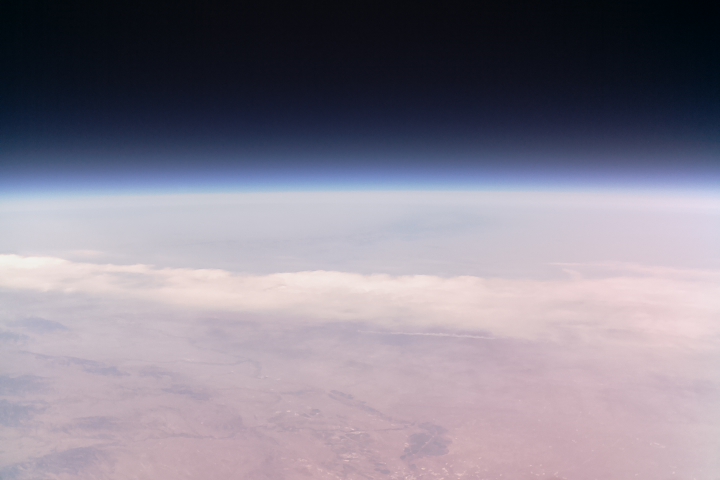 22
Results (6 of 9)
360 Video Payload 
Successfully captured Moon’s shadow move from horizon to horizon during the eclipse 
Post-flight stabilization software developed by Andras Szep and Marton Szep from the University of Arizona
https://www.youtube.com/watch?v=ztNpjVwYEjs
23
Results (7 of 9)
One frame from the 360 Video Payload Image
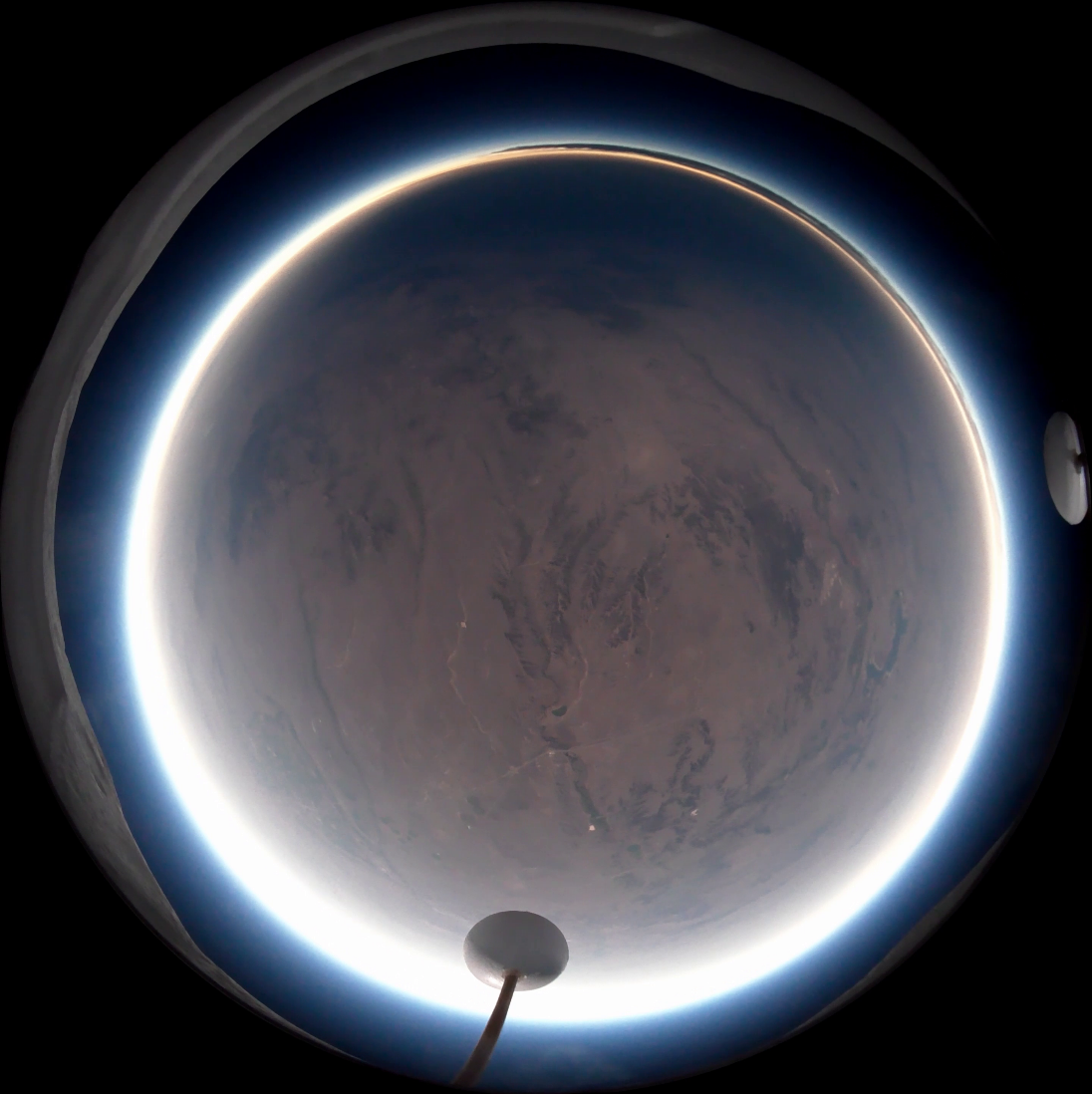 24
Results (8 0f 9)
Digital Video Payload failure 
Damage to stabilizers at launch
Unable to stream video during flight because could not connect to payload
Possible power failure of WiFi transceiver 
Unable to connect to payload during flight
25
Results (9 of 9)
ASU Scientific Payload
Successfully gathered data on atmospheric conditions
Observable change in temperature during totality
Temperature change also recorded at ground station
26
Conclusion
27
Conclusion (1 of 1)
Collected useful media in collaboration with a nationwide project
Significant engineering improvements were made to the systems
Developed technology for future flights
28
Acknowledgements
Arizona Near Space Research
Arizona Space Grant Consortium
Arizona State University, ASCEND Team 
Embry-Riddle Aeronautical University, College of Engineering 
Louisiana State University 
Montana State University
Jack Crabtree 
Dr. Tom Sharp 
Susan Brew
29
Questions?
Michael Fusco 
Embry-Riddle Aeronautical University - Prescott 
fuscom@my.erau.edu
30